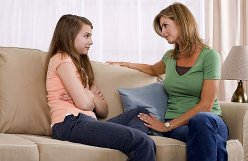 Выбор профессии вашего ребенка – выбор будущего
1
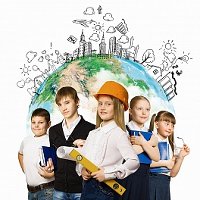 В мире существует около 40 000 профессии, в Казахстане более 5000. 

Ежегодно 25 млн. человек в мире меняют своё место работы, 12% из них – возвращаются обратно. 

Как найти ту единственную, свою профессию, чтобы она тебя полностью устраивала, то есть была и по душе, и материально выгодна.
2
Устаревающие интеллектуальные профессии на горизонте 2017–2030 годов
3
4
Профессии-пенсионеры 

Специалисты со средними навыками под ударом автоматизации.

Автоматизация в отраслях начинается всегда с работ среднего уровня квалификации. Эти работы содержат достаточно шаблонных компонентов, чтобы быть легко автоматизируемыми, и уже достаточно высокооплачиваемы, чтобы сделать автоматизацию экономически привлекательной для владельцев бизнеса
5
Топ — 10 востребованных профессий в Казахстане

Инженеры
IT – Специалисты
Врачи
Учителя
Специалисты в сфере маркетинга
Менеджеры
Специалисты в сфере гостиничного дела и туризма
Бухгалтера – кассиры
Специалисты по логистике
Специалисты в сфере биотехнологий
6
Попробуем определить,
 Какая профессия больше подходит вашему ребенку?
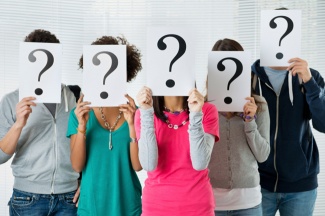 7
Для того, чтобы правильно выбрать профессию  вашему ребенку, вам надо сориентироваться в ТРЁХ ВЕЩАХ.
1. Определить, каковы ПРОФЕССИОНАЛЬНЫЕ ИНТЕРЕСЫ И СКЛОННОСТИ, то есть желания ребенка, побуждения, потребности в определённых видах деятельности, стремления не только к результату, но и к самому процессу того, что ребенок делает. 
От склонностей зависит привлекательность работы, интерес к ней.
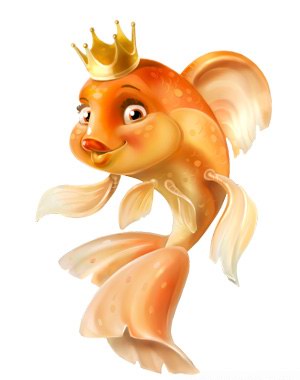 Склонности условно обозначают выражением 
«Я ХОЧУ».
8
2. Оценить способности, то есть такие индивидуальные качества ребенка, от которых зависит возможность успешного осуществления деятельности.

Способности условно выражают словами « Я МОГУ».
9
3. Узнать, какие профессии пользуются спросом у работодателей на рынке труда, по каким профессиям ваш ребенок сможет найти себе работу. 

Иначе говоря, определить, каково сегодня «НАДО».
10
Ваша задача заключается в том, чтобы найти профессию, которая:

Является интересной и привлекательной для вашего ребенка
Соответствует способностям вашего ребенка
Пользуется спросом на рынке труда.
11
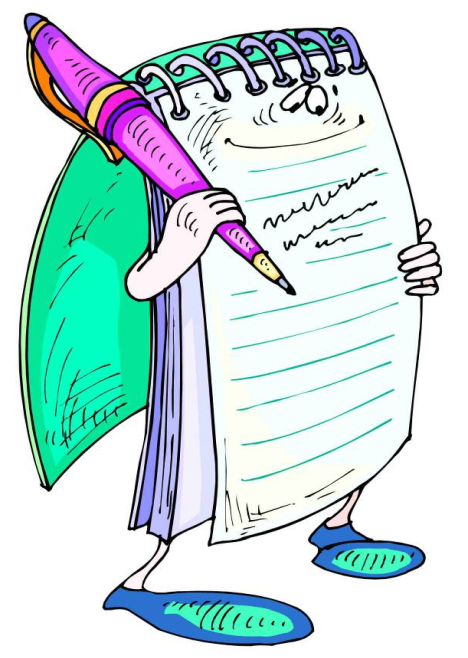 «Если человек не знает, к какой пристани он держит путь, для него ни один ветер не будет попутным» (Сенека).
МОГУ + ХОЧУ + НАДО = Правильный выбор
труда
12
Задание:

Определите, к какому типу больше подходит ваш ребенок

Человек – природа,
Человек – техника,
Человек – знаковая система,
Человек – художественный образ,
Человек – человек
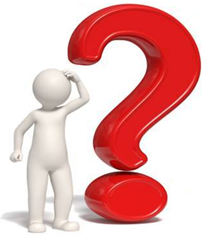 13
ТЕСТ 
Инструкция к тесту:

Отметьте «галочками» утверждения,  которые соответствуют вашему ребенку
Посчитайте суммы «галочек», в каждой из колонок. 
Наибольшие положительные суммы будут в столбцах,  которые соответствуют подходящим для вашего ребенка типам профессий
14
15
Таким образом ответив на 30 утверждений и посчитав по колонкам суммы «галочек», в каждой из колонок. Наибольшие положительные суммы будут в столбцах, соответствующих наиболее подходящим для вашего ребенка типам профессий

I – Человек – природа,
II – Человек – техника,
III – Человек – знаковая система,
IV – Человек – художественный образ,
V – Человек – человек
16
Психологи предлагают следующую классификацию
ЧЕЛОВЕК-ЧЕЛОВЕК
 Профессии, связанные с другими людьми.  
Это медицина, закон и правопорядок, обучение и воспитание, сфера обслуживания.
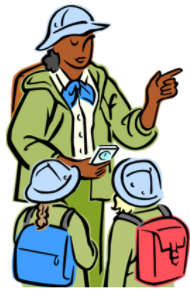 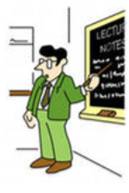 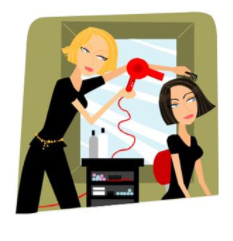 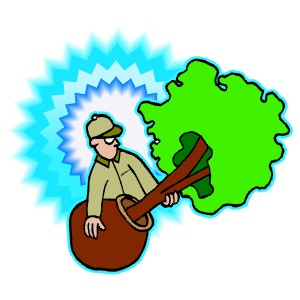 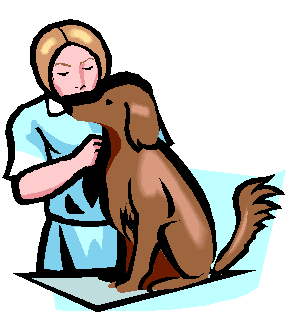 ЧЕЛОВЕК - ПРИРОДА Профессии, связанные с природой
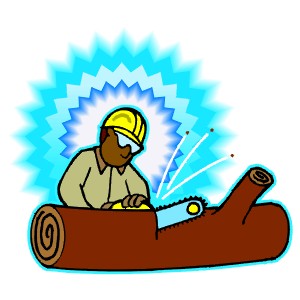 17
Психологи предлагают следующую классификацию
Человек-техника Технические профессии
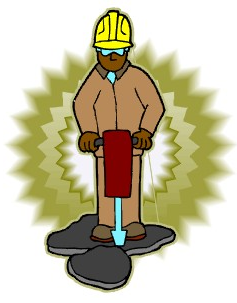 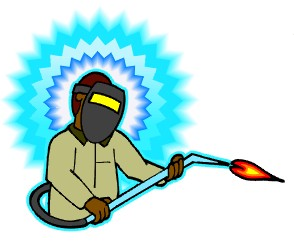 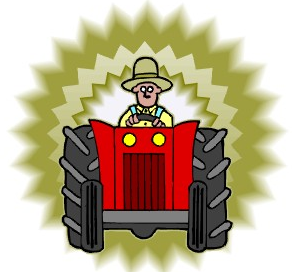 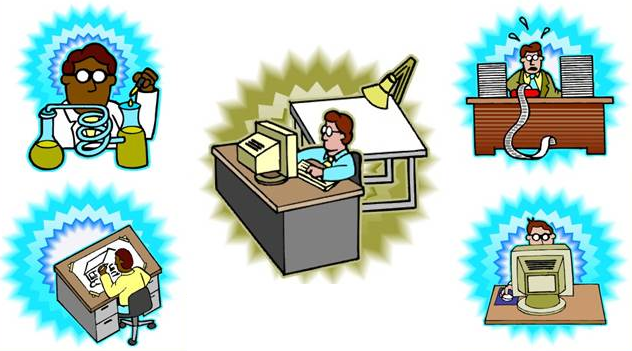 Человек – знак Профессии, связанные со знаками
18
Человек-художественный образ 
Художественные профессии
Скульптура, живопись, архитектура, поэзия или музыка. Самое главное в этой работе – это наличие художественного вкуса.
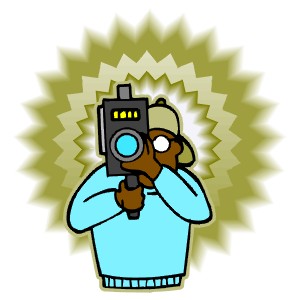 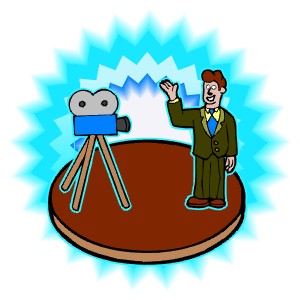 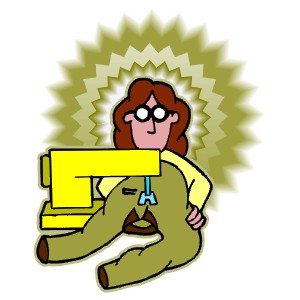 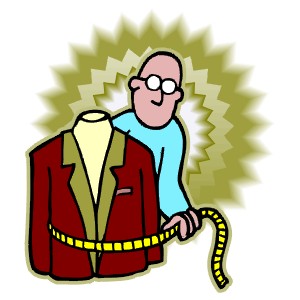 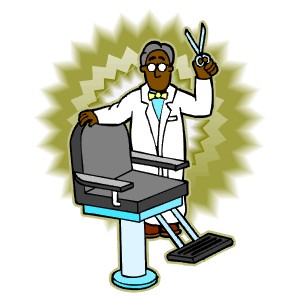 19
Как найти данные по учебным заведениям Казахстана?
Просмотрите сайты в интернете по тематике среднее профессиональное образование в Казахстане 

НАПРИМЕР: 
kz24.net/сompanirs/smallsection562.html
http://bsk.kz/index.php?category=144
Информацию по колледжам и лицеям Казахстана вы можете найти на сайте 
http://yastudent.kz/high_schools_and_colleges/basic_information/#content

Выбрав конкретный СУЗ перейдите на сайт данного учебного заведения

В контактах СУЗа указаны телефоны приемной комиссии. Позвоните и уточните информацию по интересующей вас специальности.
20
Рабочие профессии – это квалифицированная трудовая деятельность, требующая специальной теоретической подготовки и, как правило, связанная с физическим (ручным) трудом или ручным управлением механизированным оборудованием. 
Комплекс знаний и навыков для освоения рабочих профессий приобретается в учреждениях начального или среднего профессионального образования (СУЗы).
21
Например: Вы выбрали СУЗ?
Почему именно СУЗ, а не дальнейшее обучение в школе, а потом в ВУЗе? Распишите выгоды средне-специального образования.
22
Алгоритм принятия решения по выбору профессии

Определение типа профессиональной направленности
Определение уровня способностей
Оценка ресурсов
Принятие решения по выбору профессии
Поиск учебного заведения
23
Какие СУЗы Казахстана дают базовую подготовку ?
Южно-Казахстанский политехнический колледж http://politex.ucoz.com 
Кентауский политехнический колледж «АО Кентауский  трансформаторный завод» http://www.politech-college.com
Актауский транспортный колледж при КазАТК kazatk-atk.kz
Колледж Каспийского государственного университета технологии и инжиниринга
Актауский колледж «Кайнар» http://akcolkainar.kz/ 
Мангистауский политехнический колледж www.mptk.edu.kz/ 
Манистауский энергетический колледж www.gkkpmek.kz 
Актюбинский Колледж Нефти и Газа (АКНиГ) http://aknig2000.wixsite.com 
Актюбинский политехнический колледж https://apk-edu.kz/
Актюбинский технический колледж http://atk-edu.kz/
Актюбинский строительно-монтажный колледж http://asmk.kz/ 
Архитектурно-строительный колледж (Актюбинск)
Актюбинский колледж транспорта и коммуникаций при КазАТК
Актюбинский колледж транспорта, коммуникаций и новых технологий http://aktk-nt.kz
24
Какие СУЗы Казахстана дают базовую подготовку ?

Актюбинский колледж связи и электротехники
Колледж Инновационного Евразийского Университета http://college.ineu.edu.kz 
Колледж Инновационного Евразийского Университета Павлодар http://college.ineu.edu.kz 
Колледж информационных технологий и бизнеса http://www.kitib.kz
Павлодарский инновационный технический колледж 
Павлодарский колледж транспорта и коммуникаций http://pktik.kz 
Павлодарский колледж цветной металлургии http://college7-pav2.kz/ 
Павлодарский политехнический колледж
Колледж информационных технологий Уральск http://www.ukit.kz/ 
Уральский колледж газа, нефти и отраслевых технологий
Профессионально-технический колледж Астаны http://ptk.astana-bilim.kz/ 
Шымкентский колледж транспорта, коммуникаций и новых технологий (ШКТКиНТ)
Западно-Казахстанский инженерно-технологический колледж www.wketc.kz 
Колледж информационных технологий Уральск http://www.ukit.kz/
25
Рекомендации родителям по профориентации 1. Информацию о профессиональных планах ребенка можно получить только в ходе откровенной беседы с ним, ни в коем случае не на бегу. Лучше всего завести разговор как бы «к слову». При этом старайтесь проявлять терпение, такт и искреннюю заинтересованность. 2. Если ребенок не может четко сформулировать свои планы, надо попытаться понять, с чем это связанно. 3. Полезно предложить ребенку поработать на осенних или зимних каникулах, выбрав какое-то конкретное занятие. 4. Если Вас огорчает профессиональный выбор ребенка, не отговаривайте его и не запрещайте ему что-то категорично. Постарайтесь выяснить, на чем основан его выбор. 5. Если ребенок только мечтает, а ничего не делает, надо помочь ему составить конкретный план, обсудив, сколько времени у него есть и что необходимо успеть. 6. Помогите своему ребенку подготовить «запасной вариант» на случай неудачи на выбранном пути.
26
Советы родителям и детям при выборе места будущей учёбы

1. Выбирайте институты с государственной аккредитацией.
2. Не постесняйтесь узнать о преподавательском составе.
3. Помните! В настоящий момент ваши дети могут одновременно поступать в несколько университетов и институтов.
4. Постарайтесь быть на экзаменах, вдруг понадобится апелляция.
5. На новых факультетах всегда меньше проходной балл.
6. Не расстраивайтесь, если ваш ребёнок не поступил. Впереди у него много возможностей .
7. Переговорите с теми, кто закончил ВУЗ, в который поступает ваш ребёнок.
8. Дайте право выбора своему ребёнку.
27
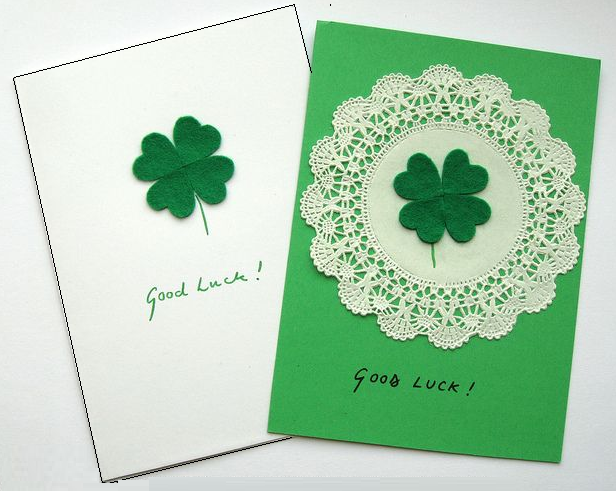 Желаем Вам 
удачи 
в выборе любимой профессии для вашего ребенка!
28